Legend : Images from Figure 5 –figure supplement :Tubulin
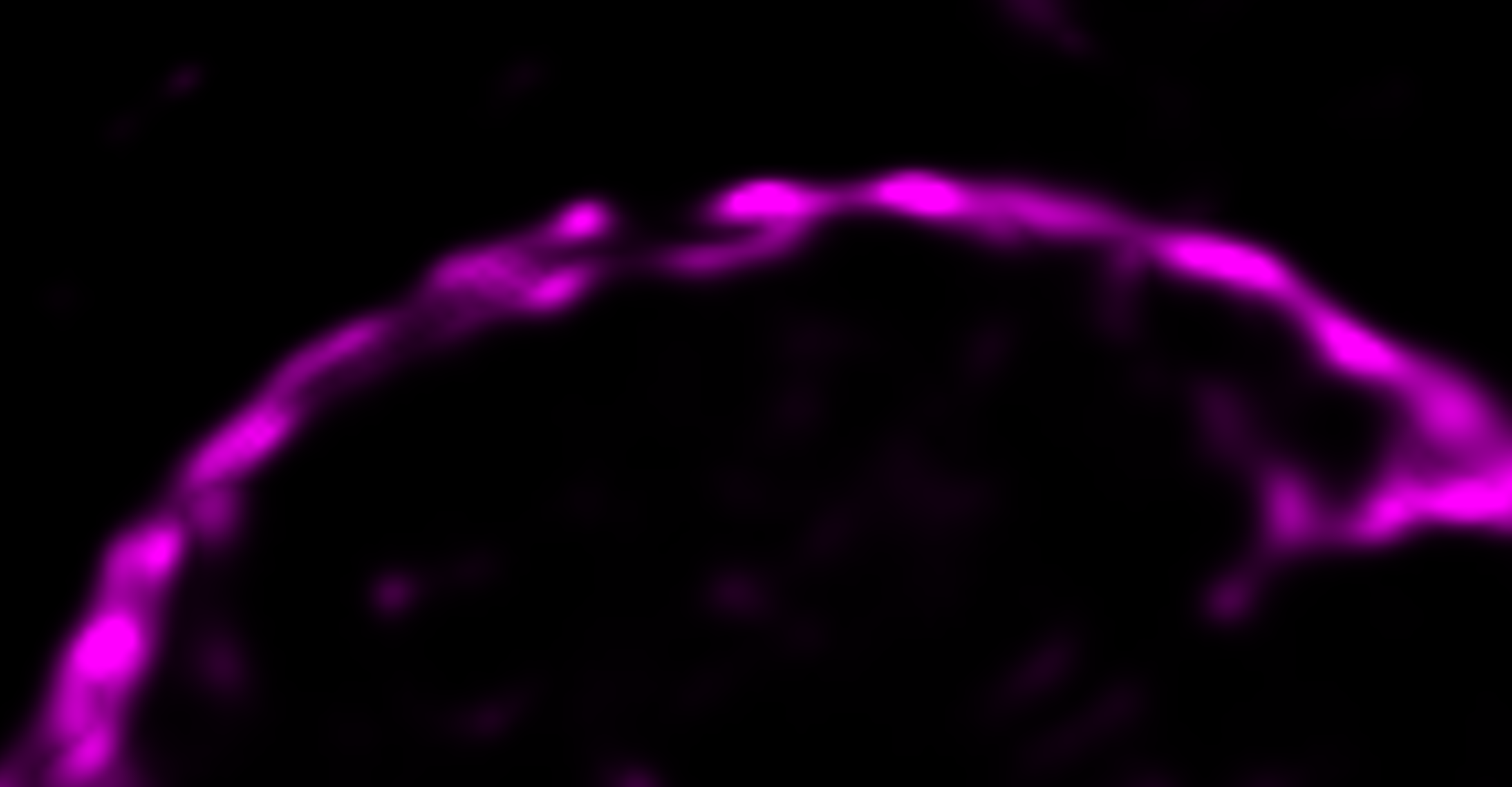 Legend : Images from Figure 5 –figure supplement :h-Tau
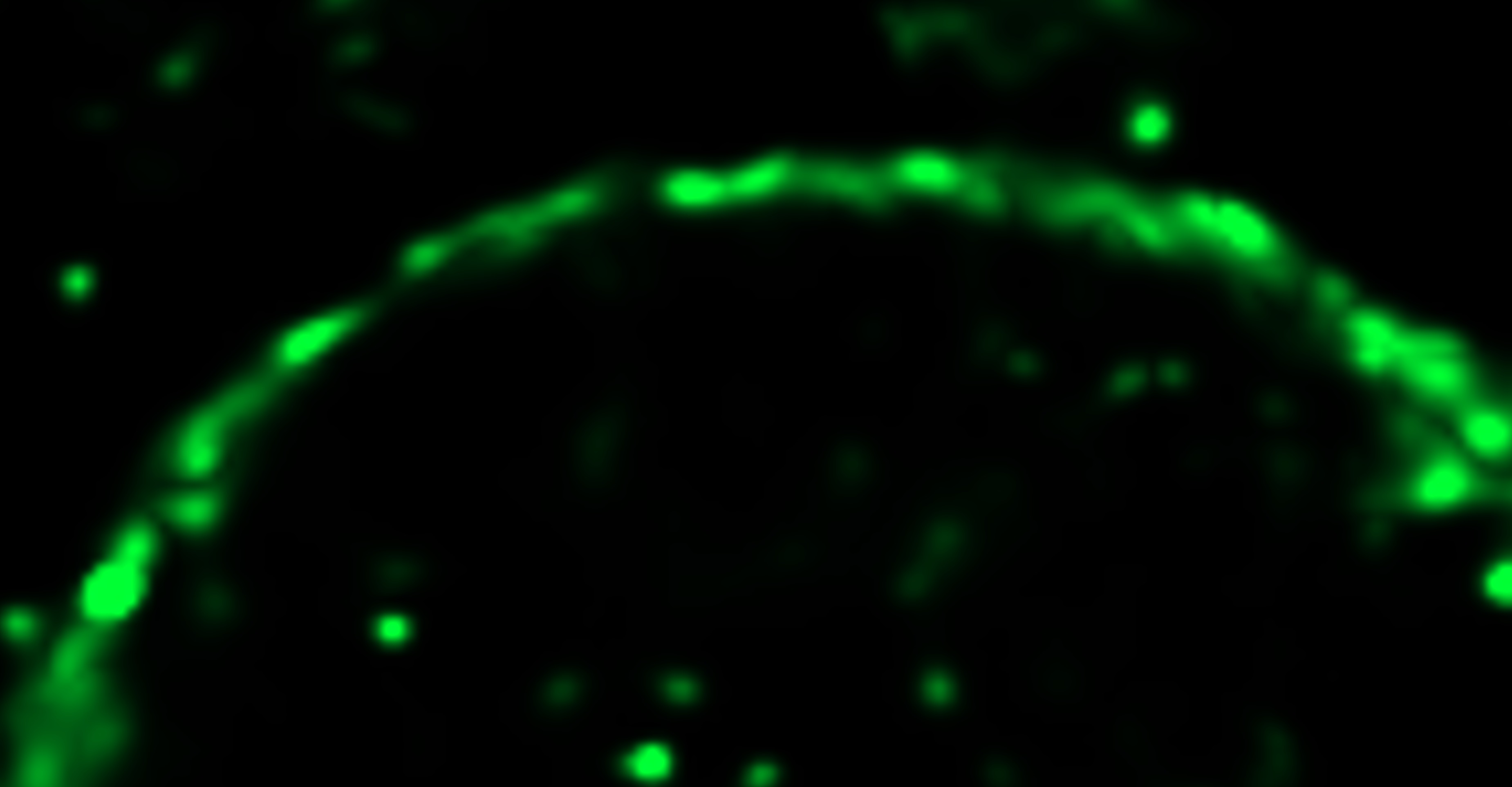 Legend : Images from Figure 5 –figure supplement :Dynamin
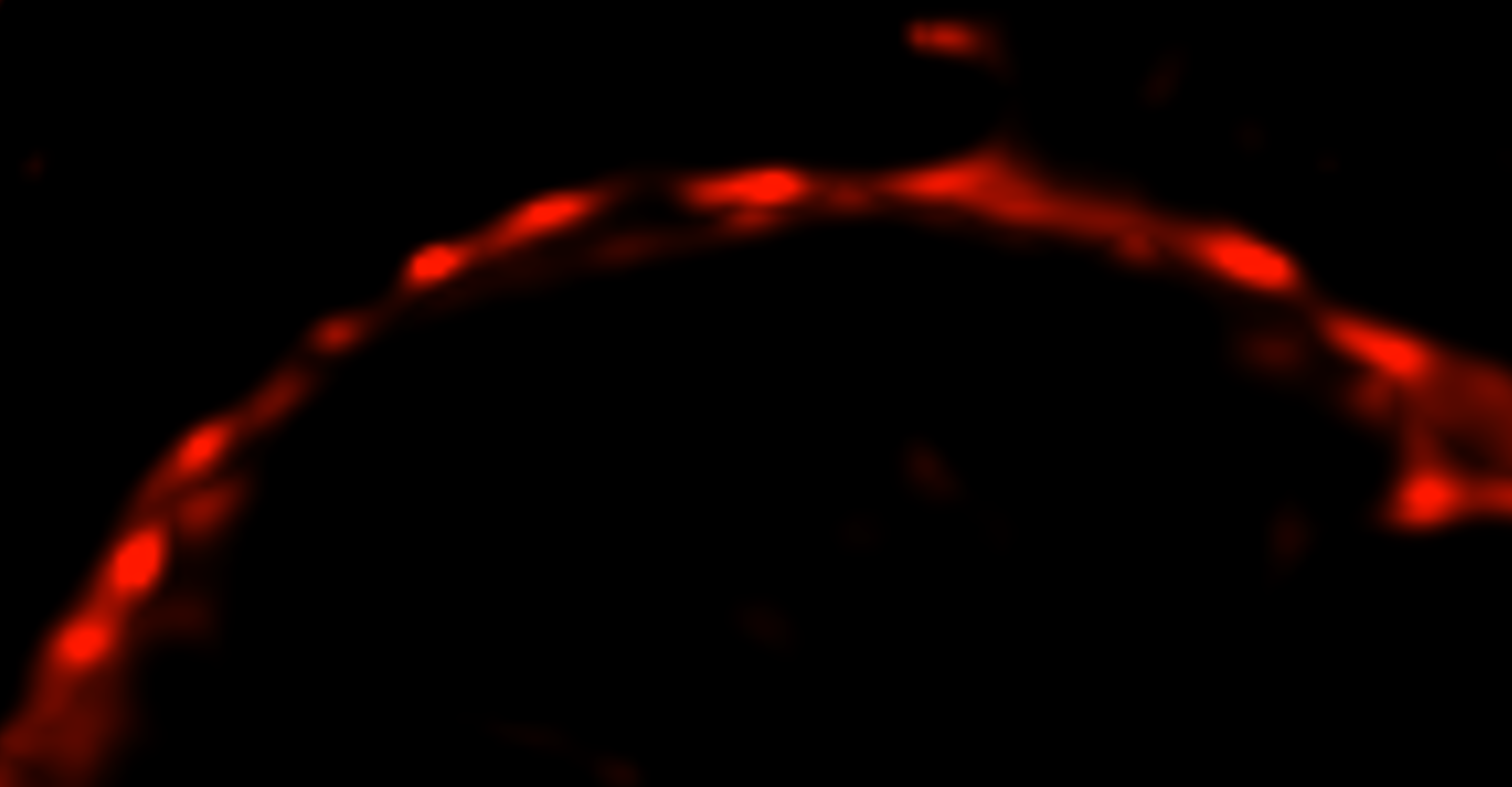 Legend : Images from Figure 5 –figure supplement :Merged
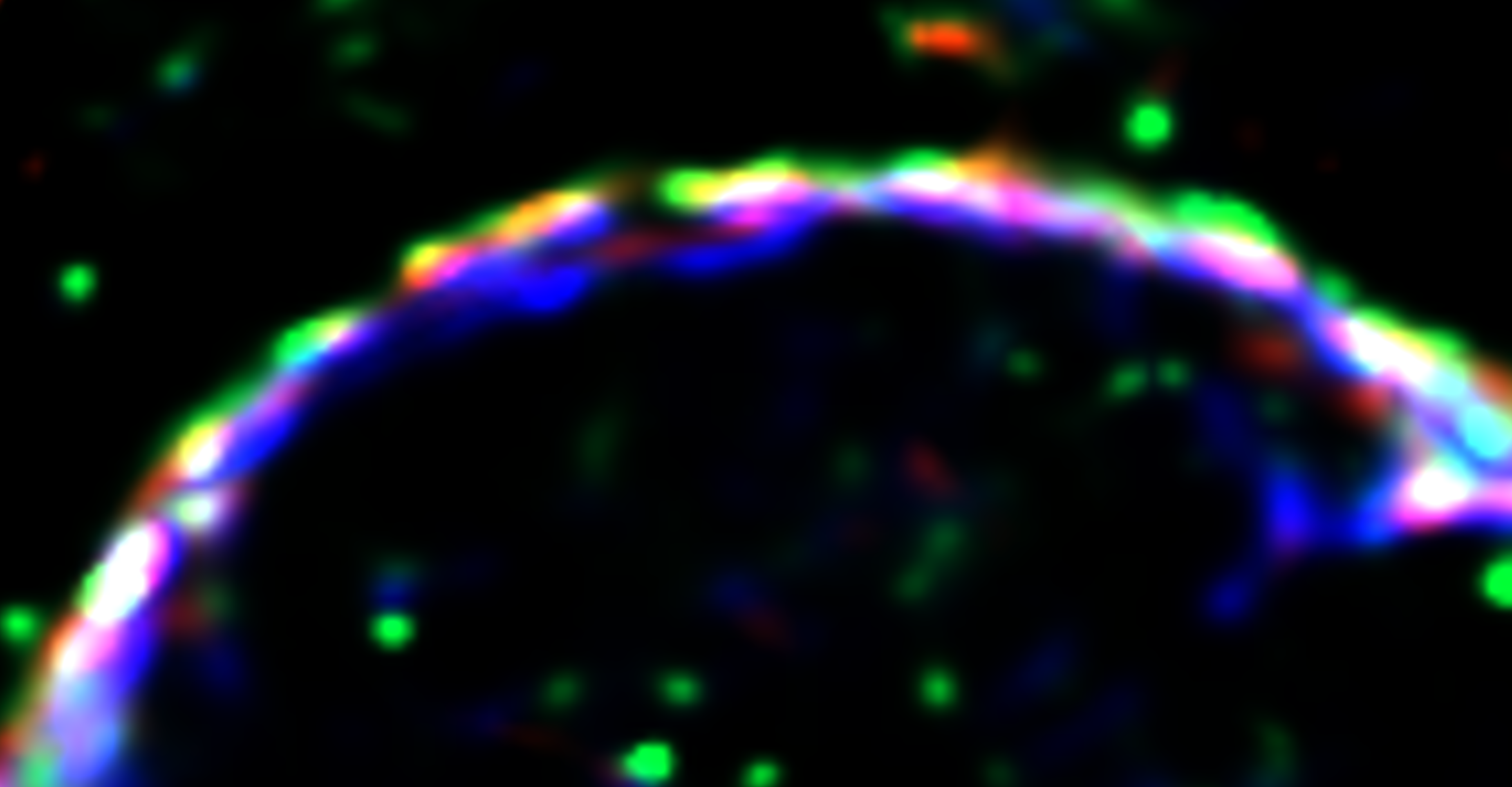